HIRENASD
Thorsten HansenANSYS Germany GmbH
Aeroelastic Prediction Workshop
All data and information downloaded from 
https://c3.nasa.gov/dashlink/static/media/other/hirenasd_AePW_DLR.igs.gz
Geometry in IGES data format
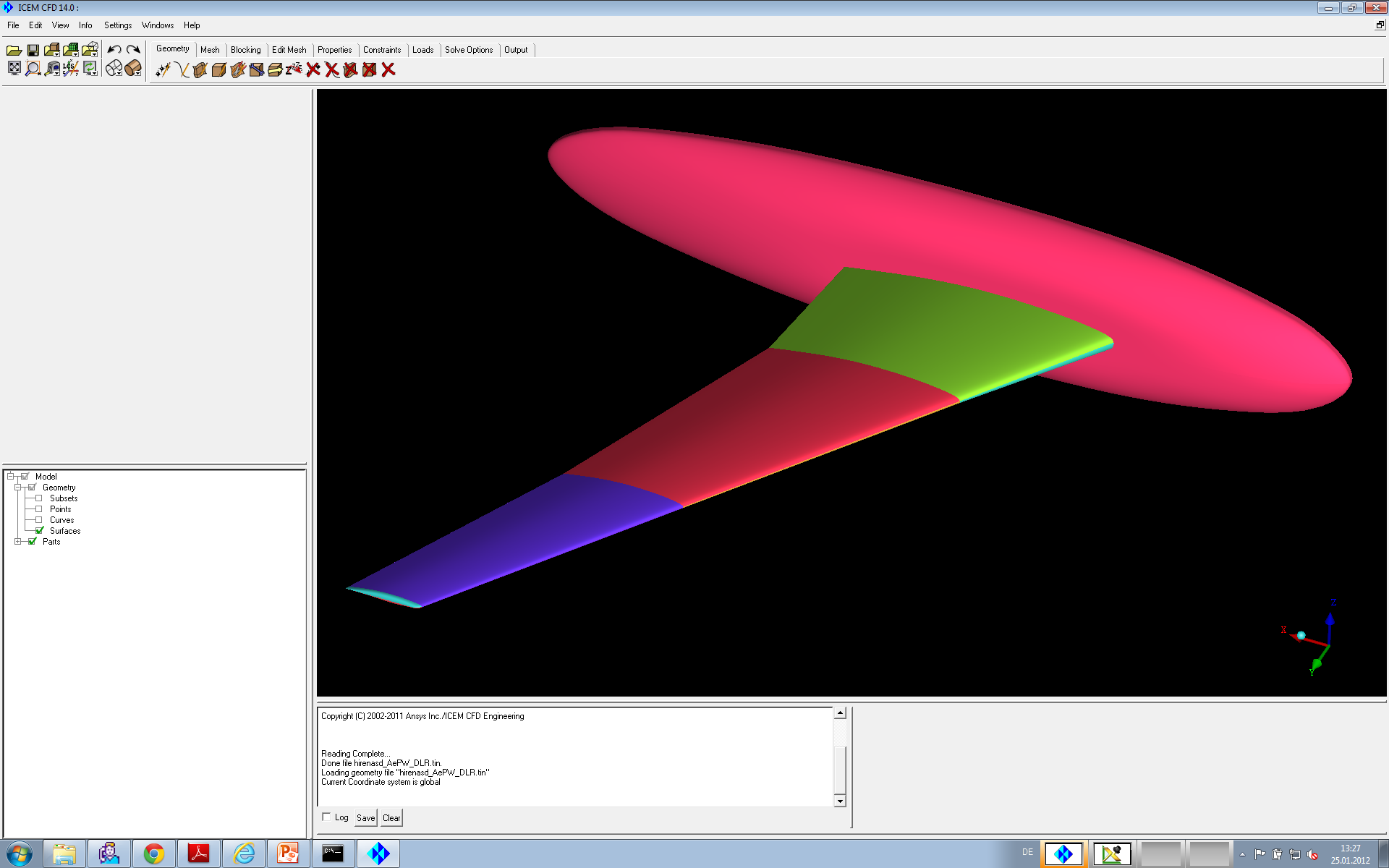 Computational Domain
Crefmean = 0.3445 m
100 * Cref in all directions
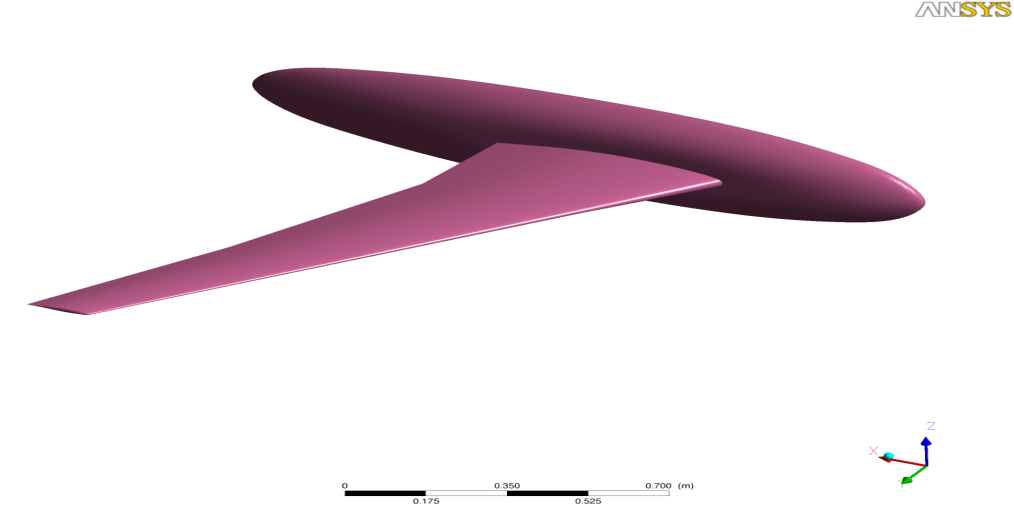 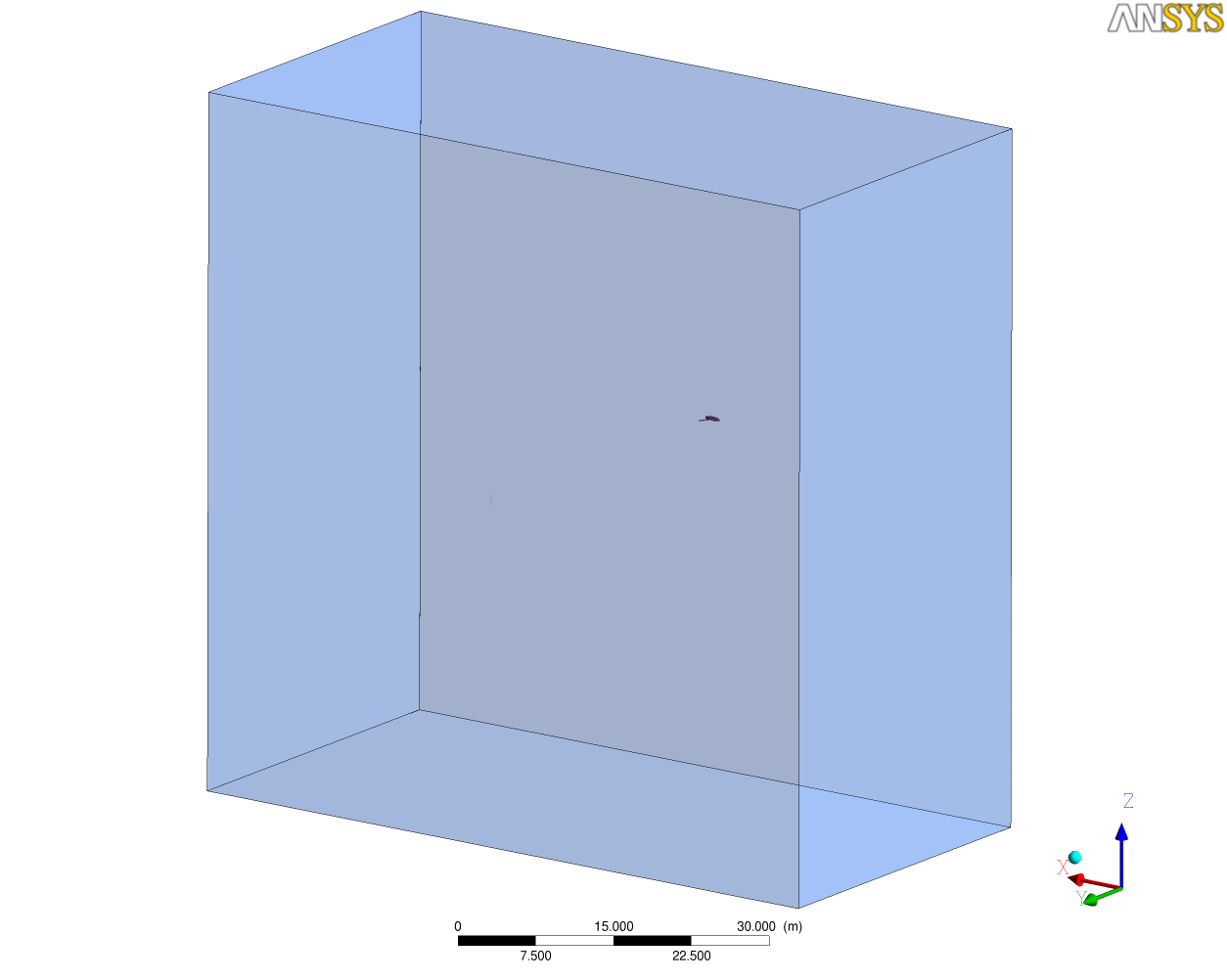 Gridding Guidelines for AePW
Adapted from DPW and HiLift Workshops
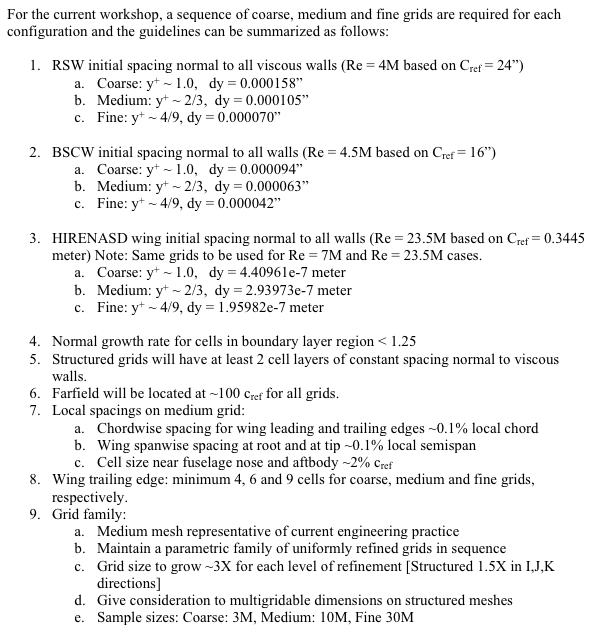 Grid Information
ANSYS ICEM CFD 14
Hexahedral elements
Scalable grids
Consistent mesh quality upon grid refinement
Multigrid
levels = 3
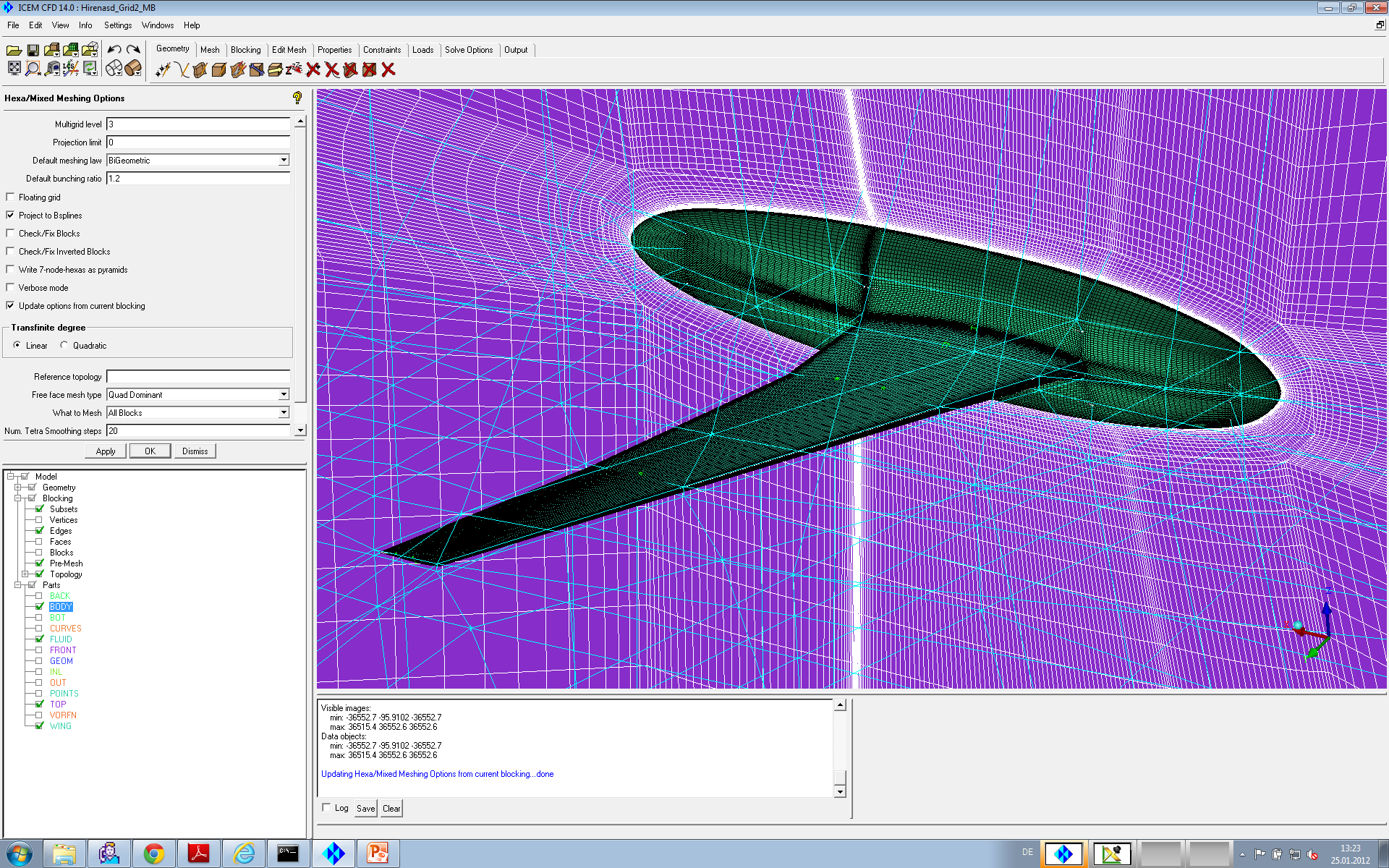 Grid Information
Grid Information
Grid 2
Grid 1
Grid 3
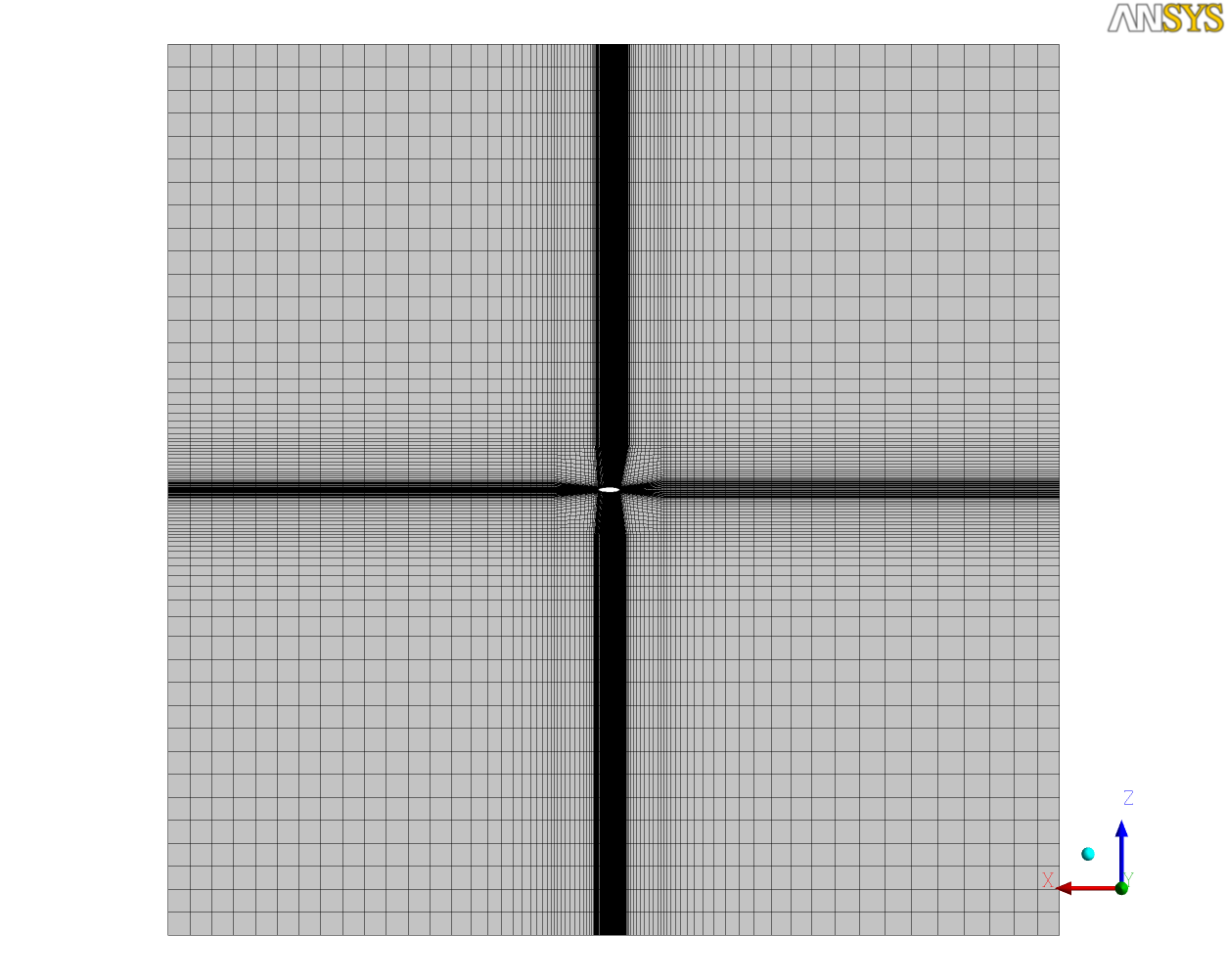 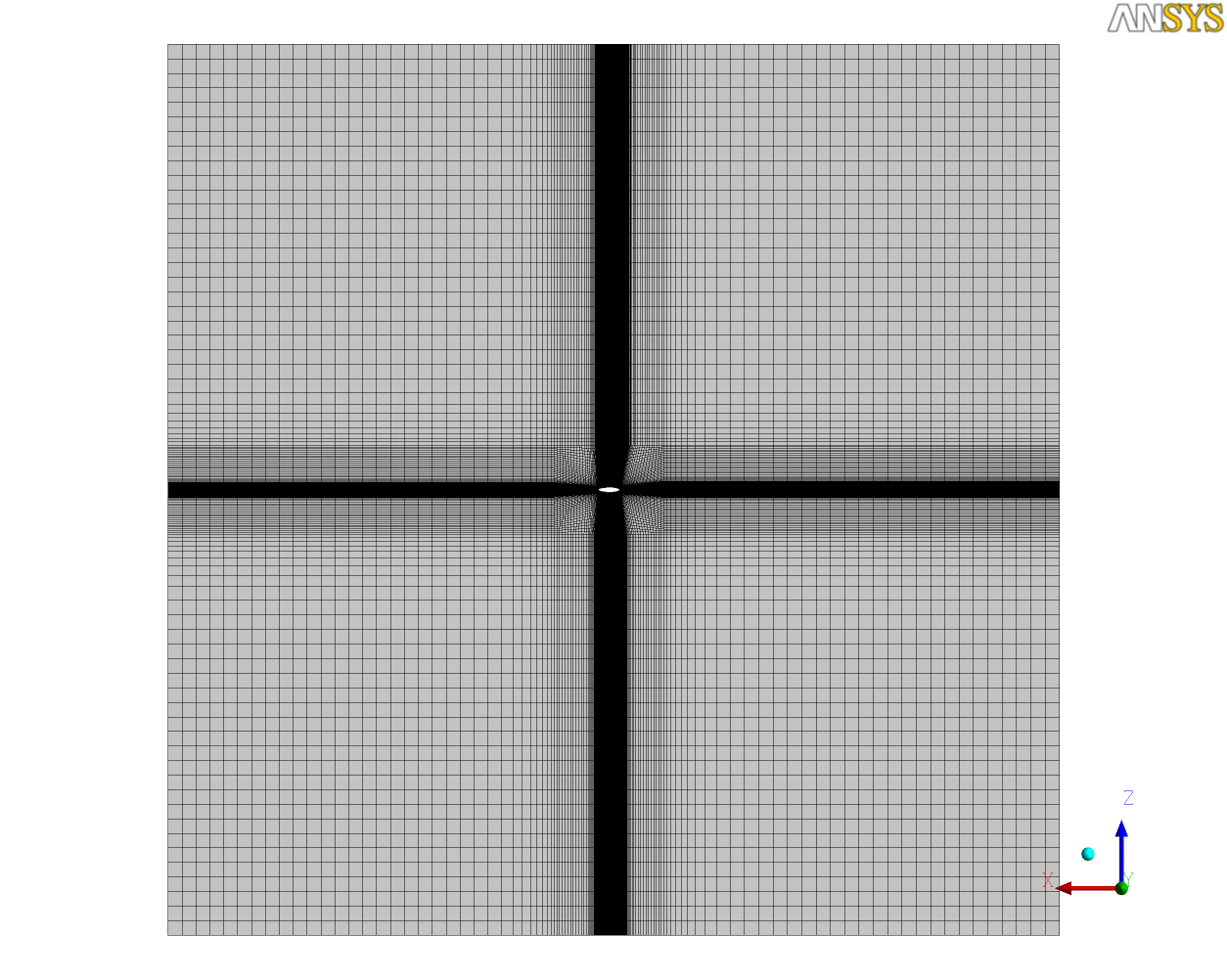 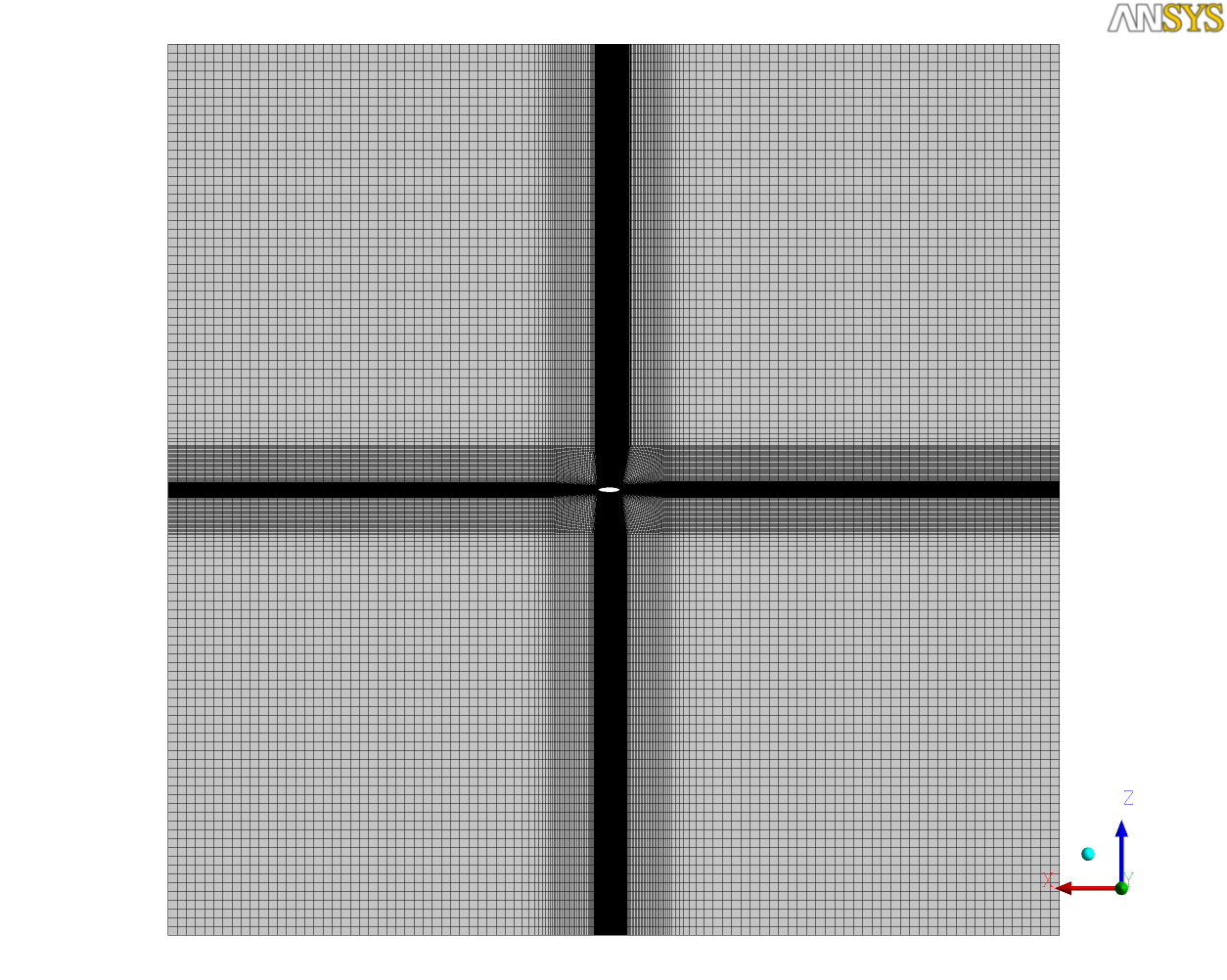 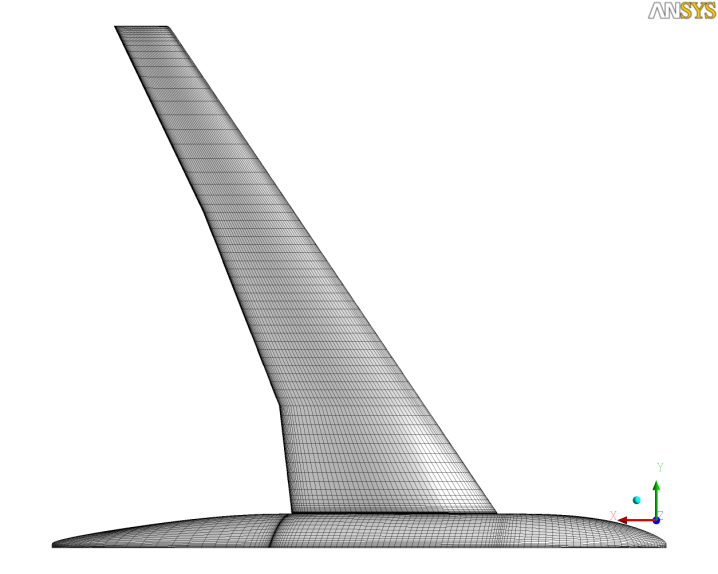 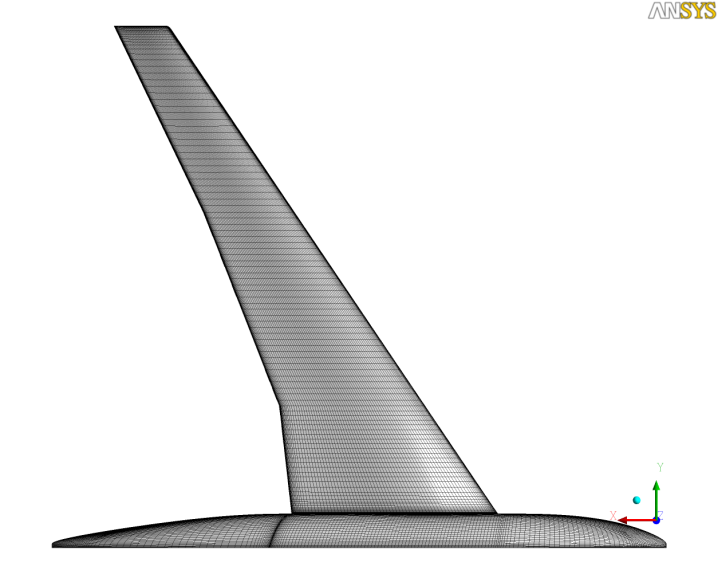 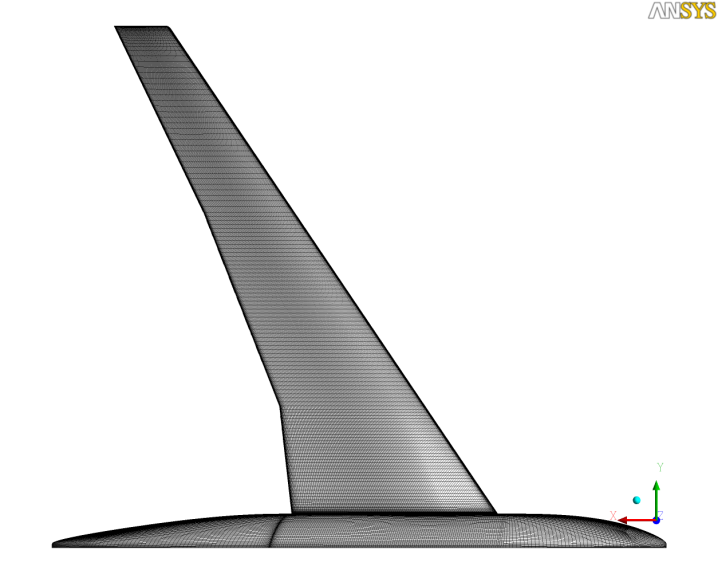 Grid Information
Grid 2
Grid 1
Grid 3
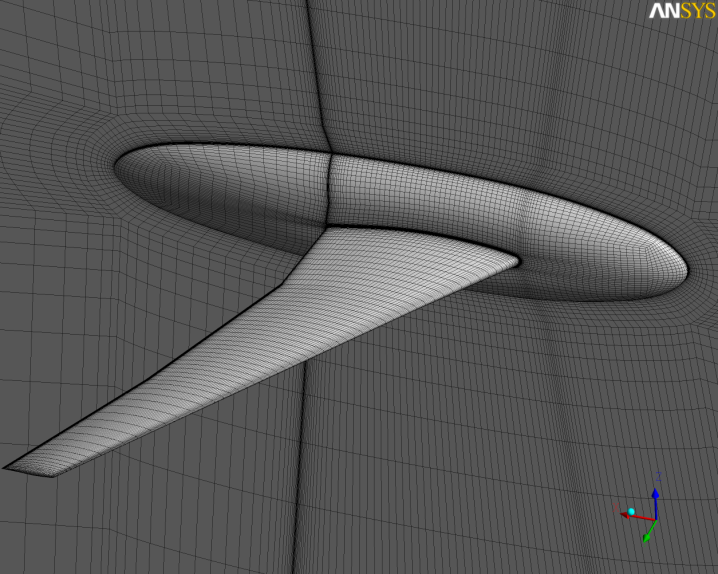 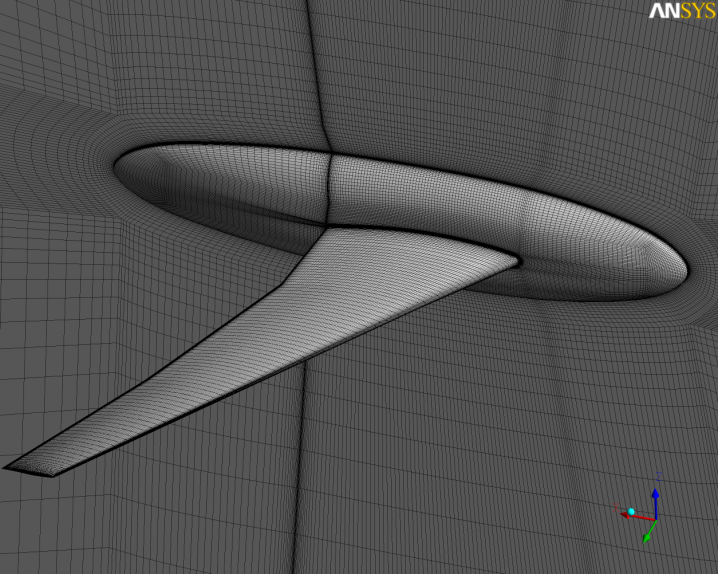 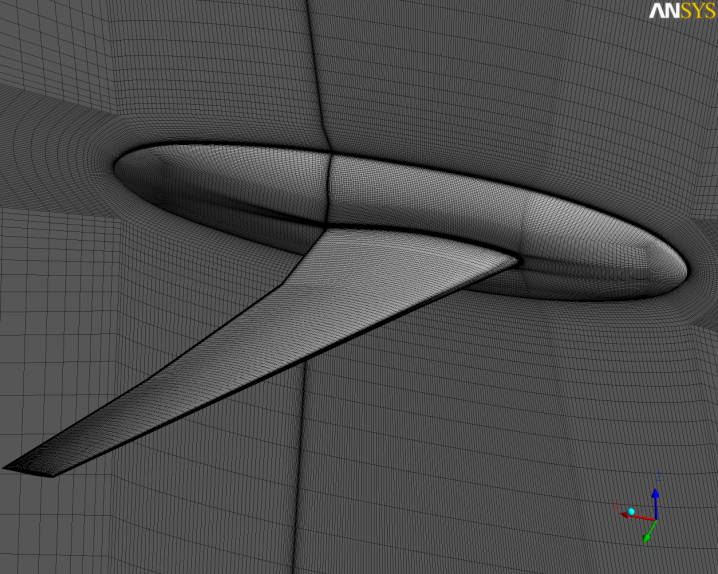 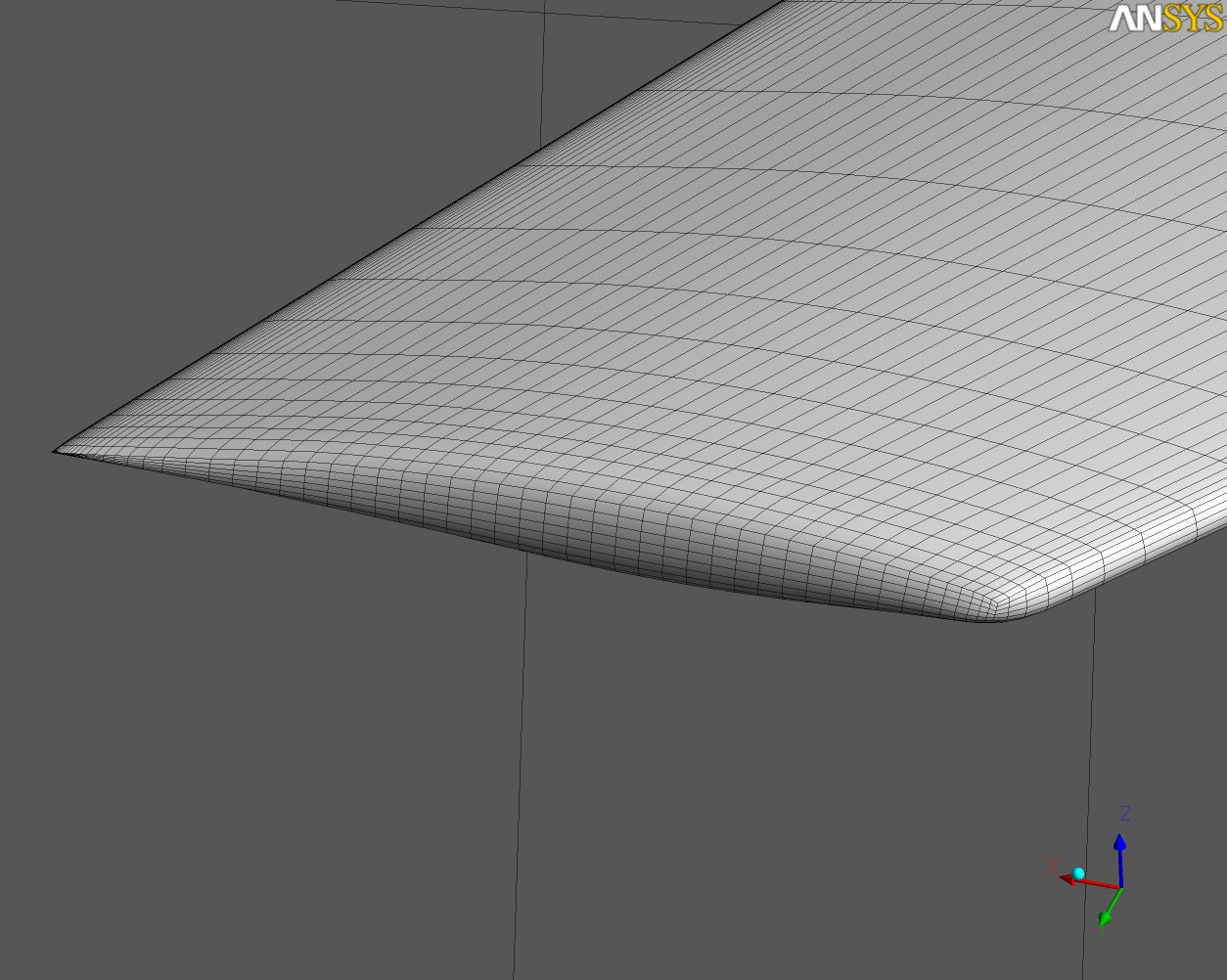 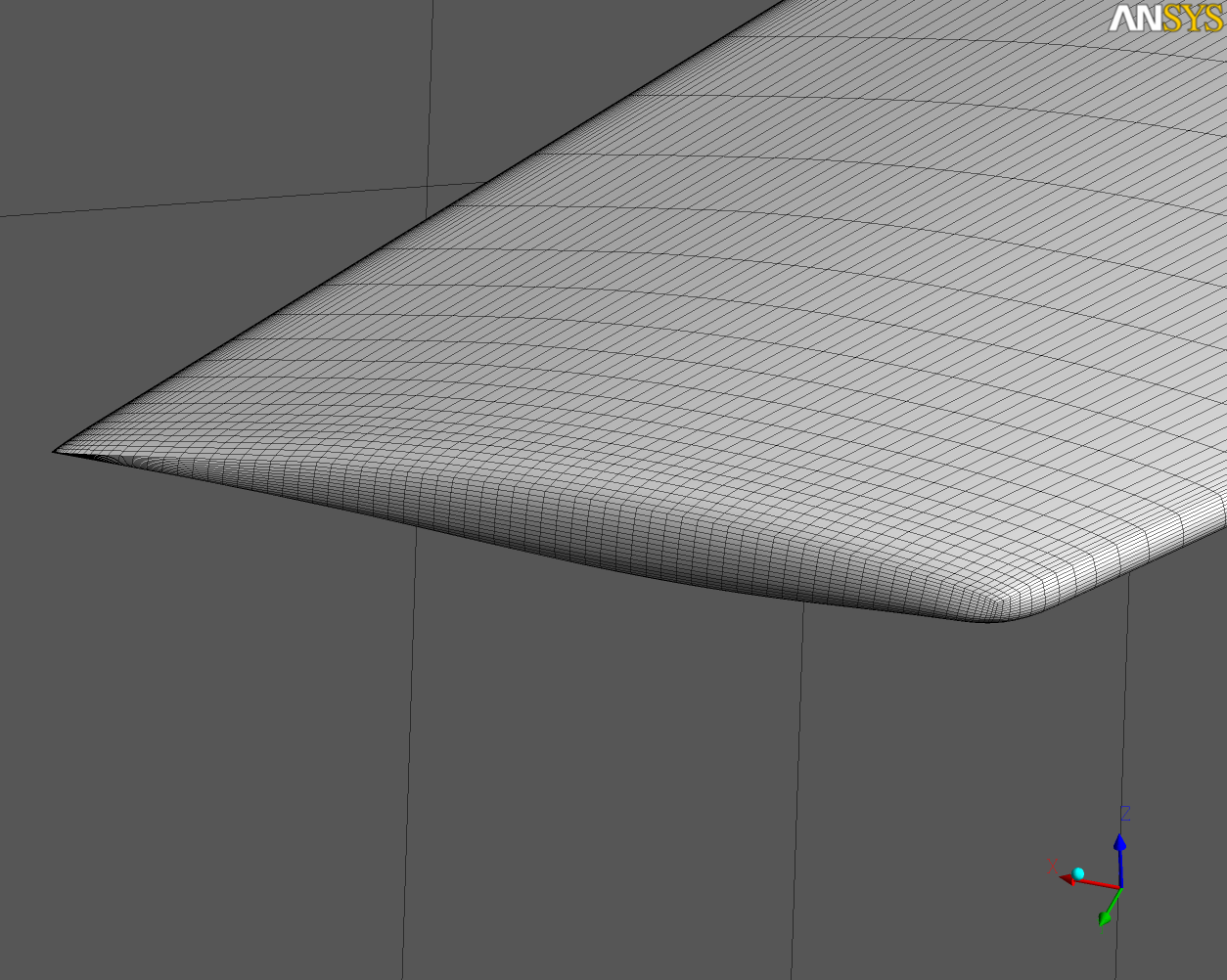 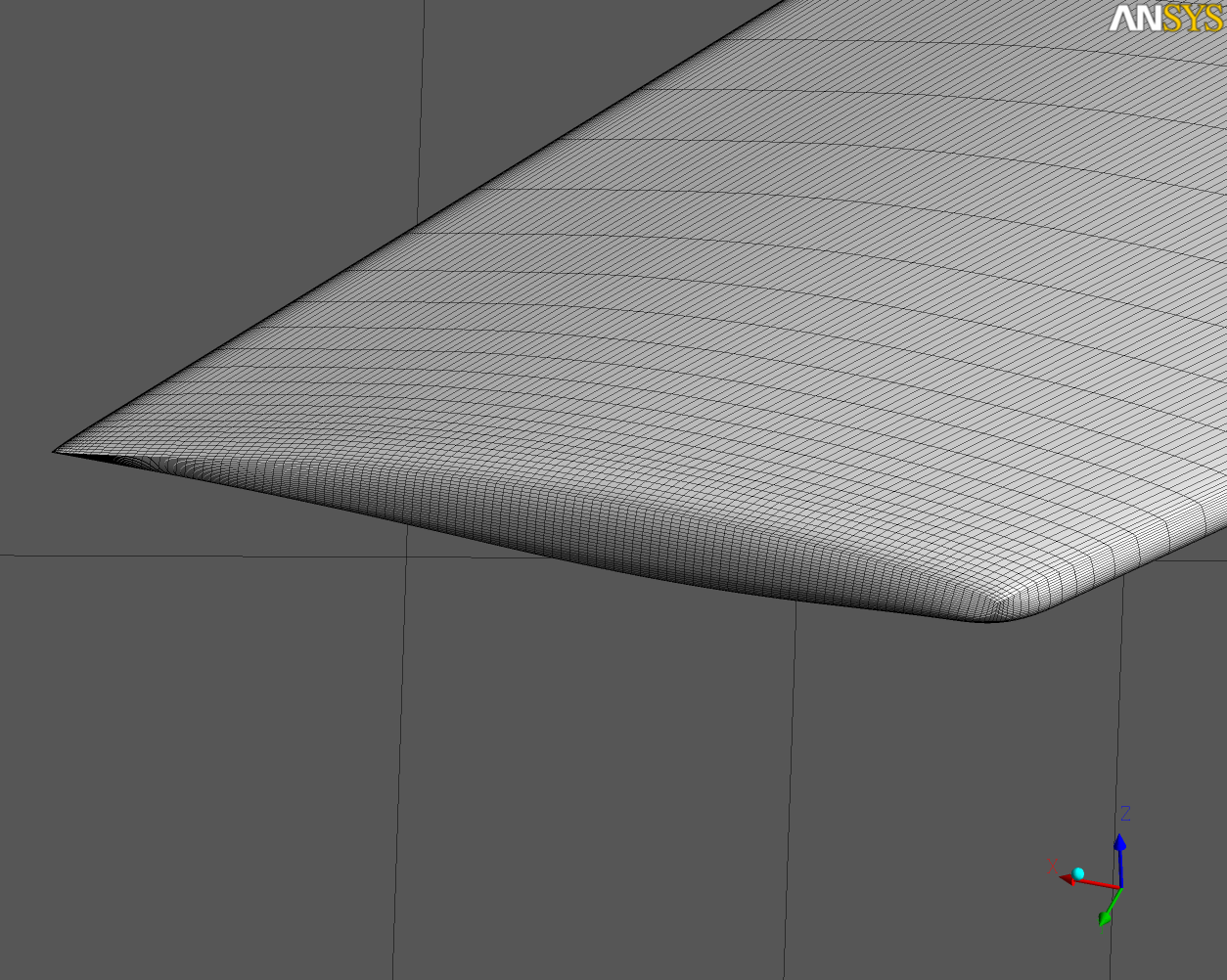 Grid Information
Grid 2
Grid 1
Grid 3
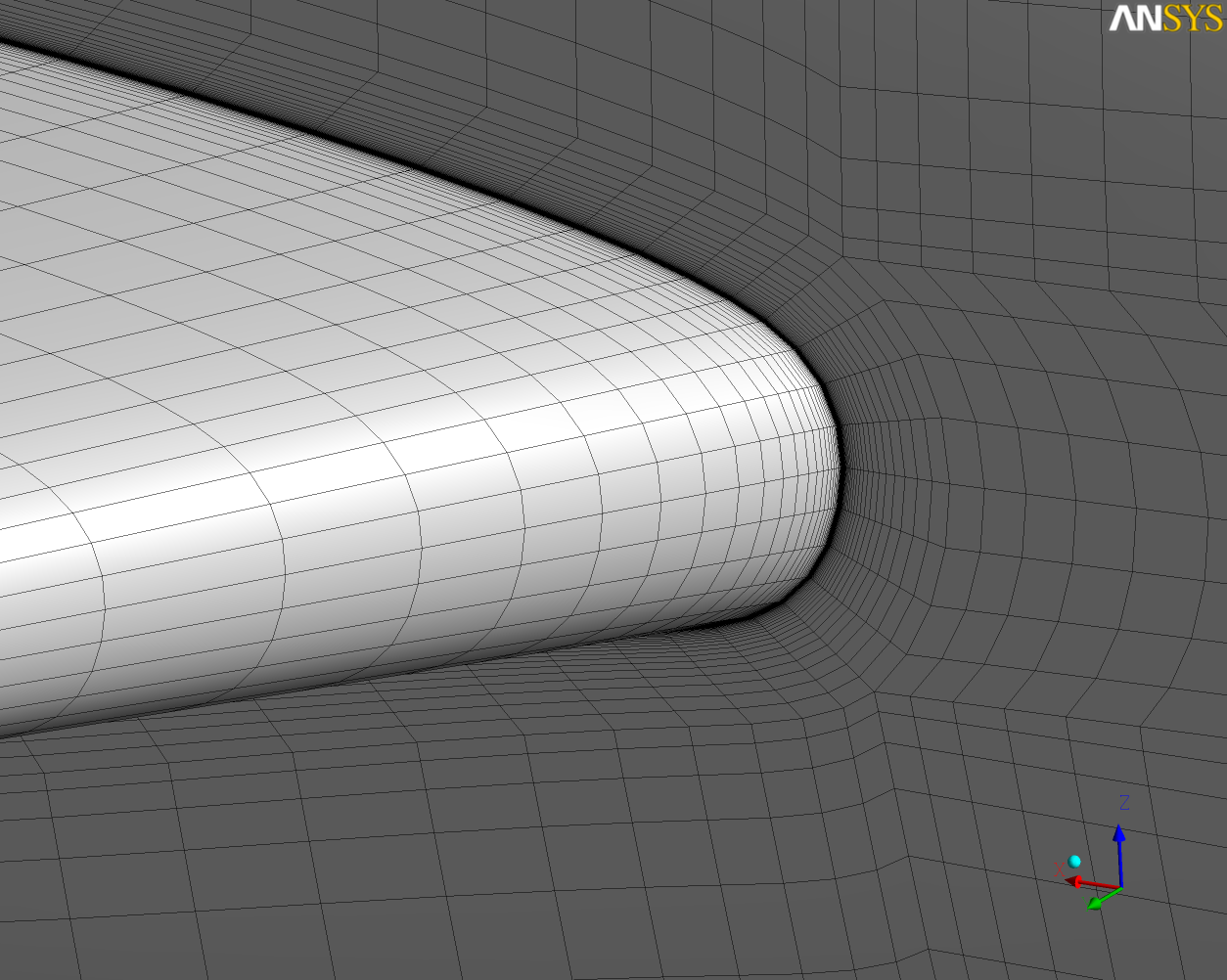 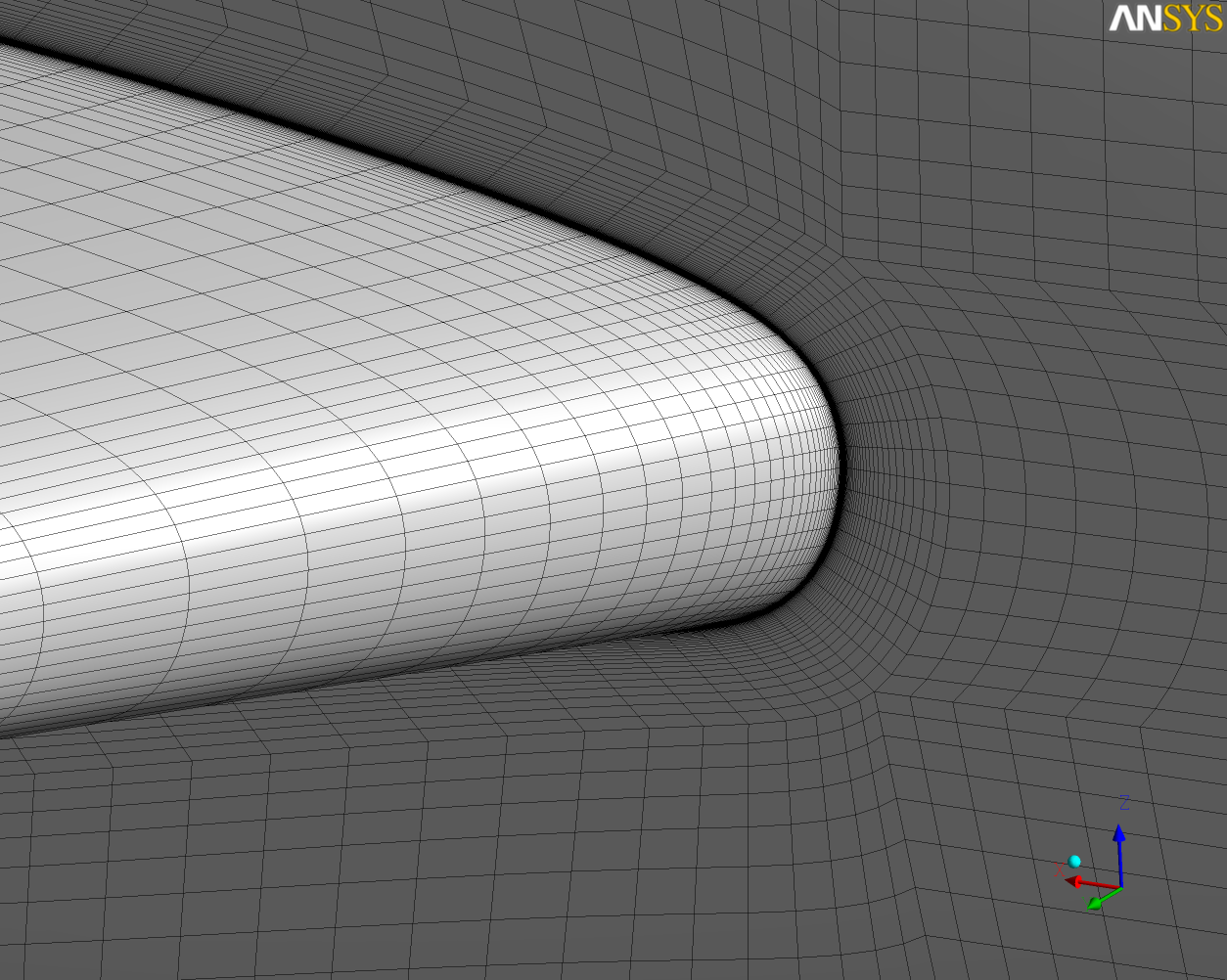 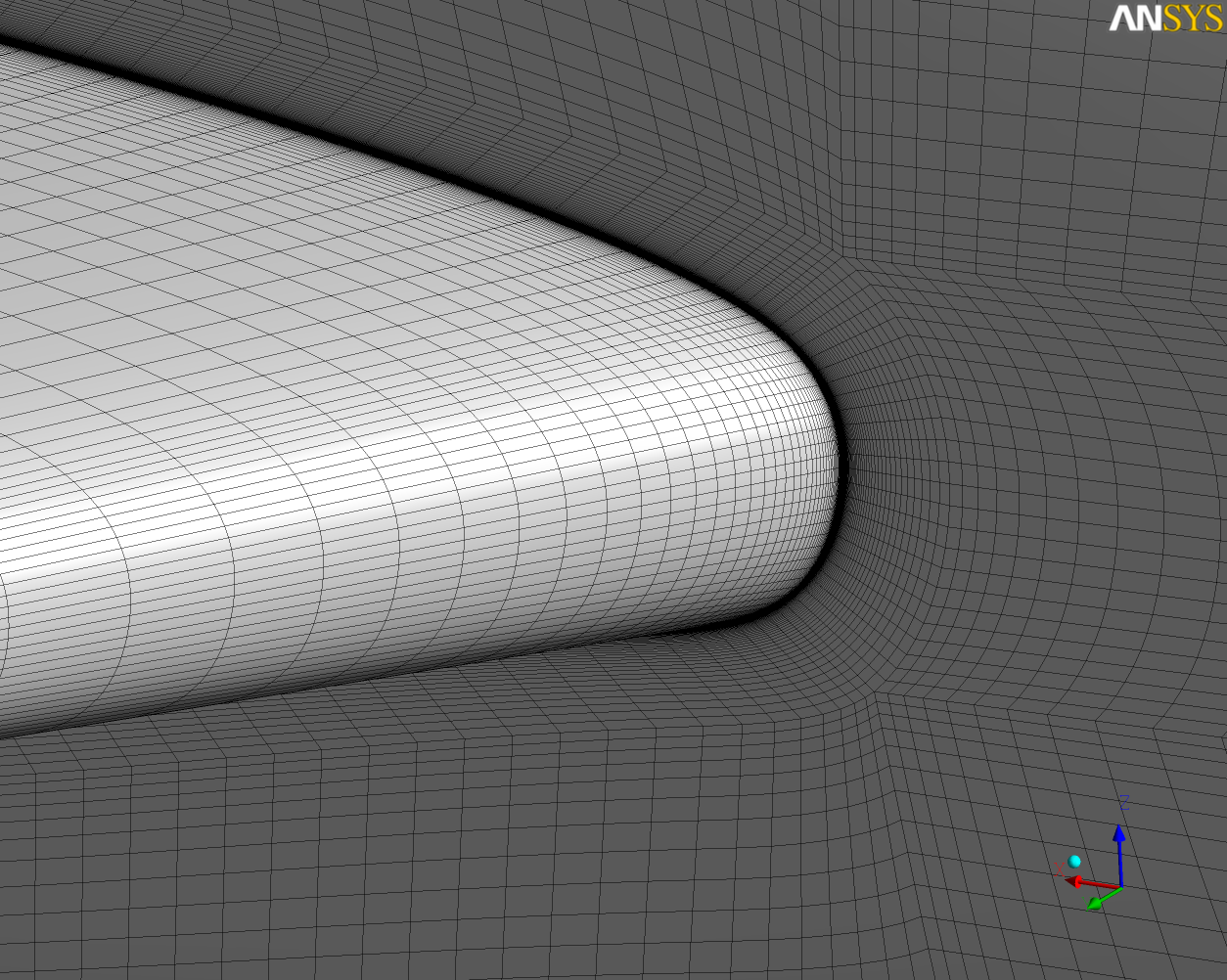 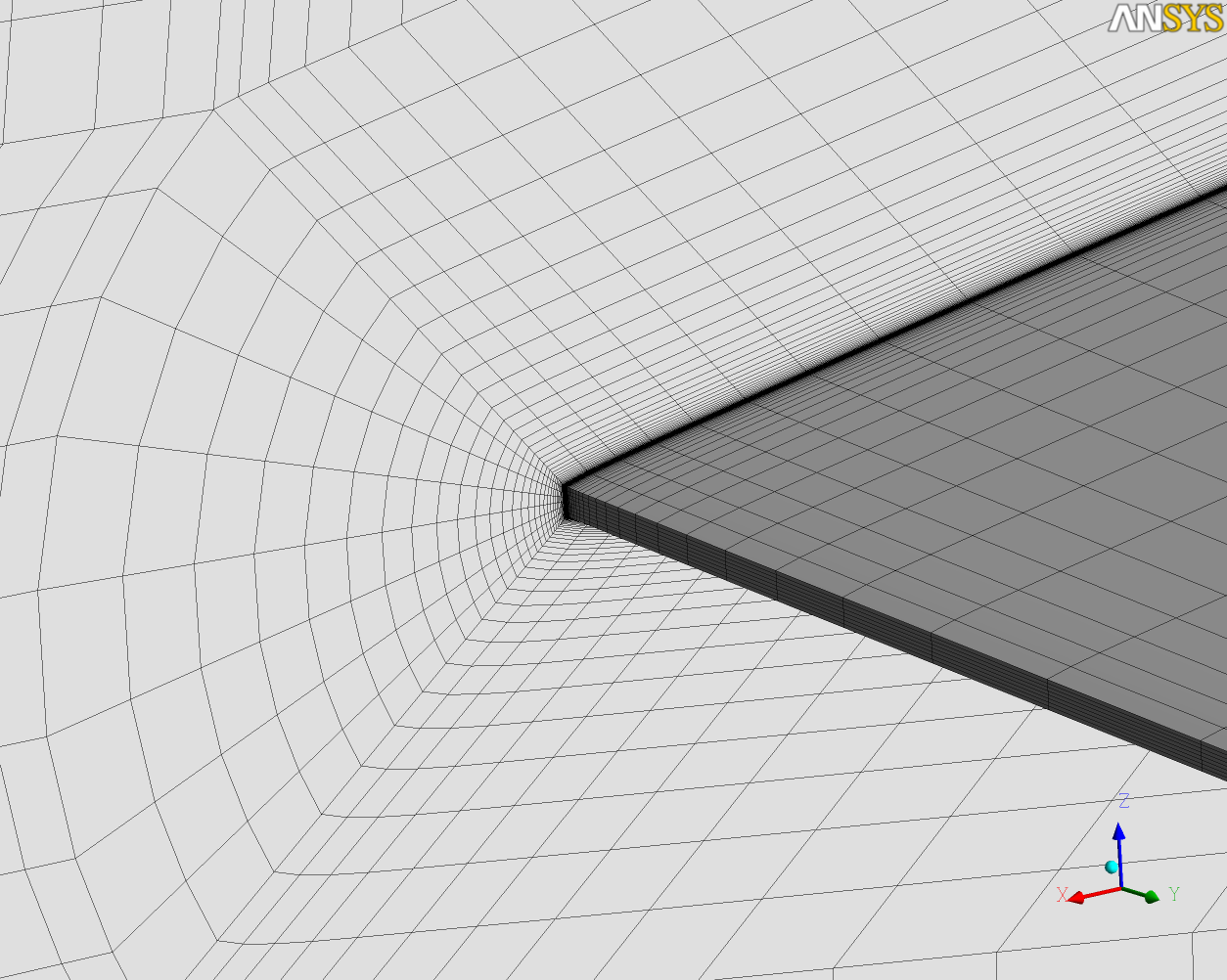 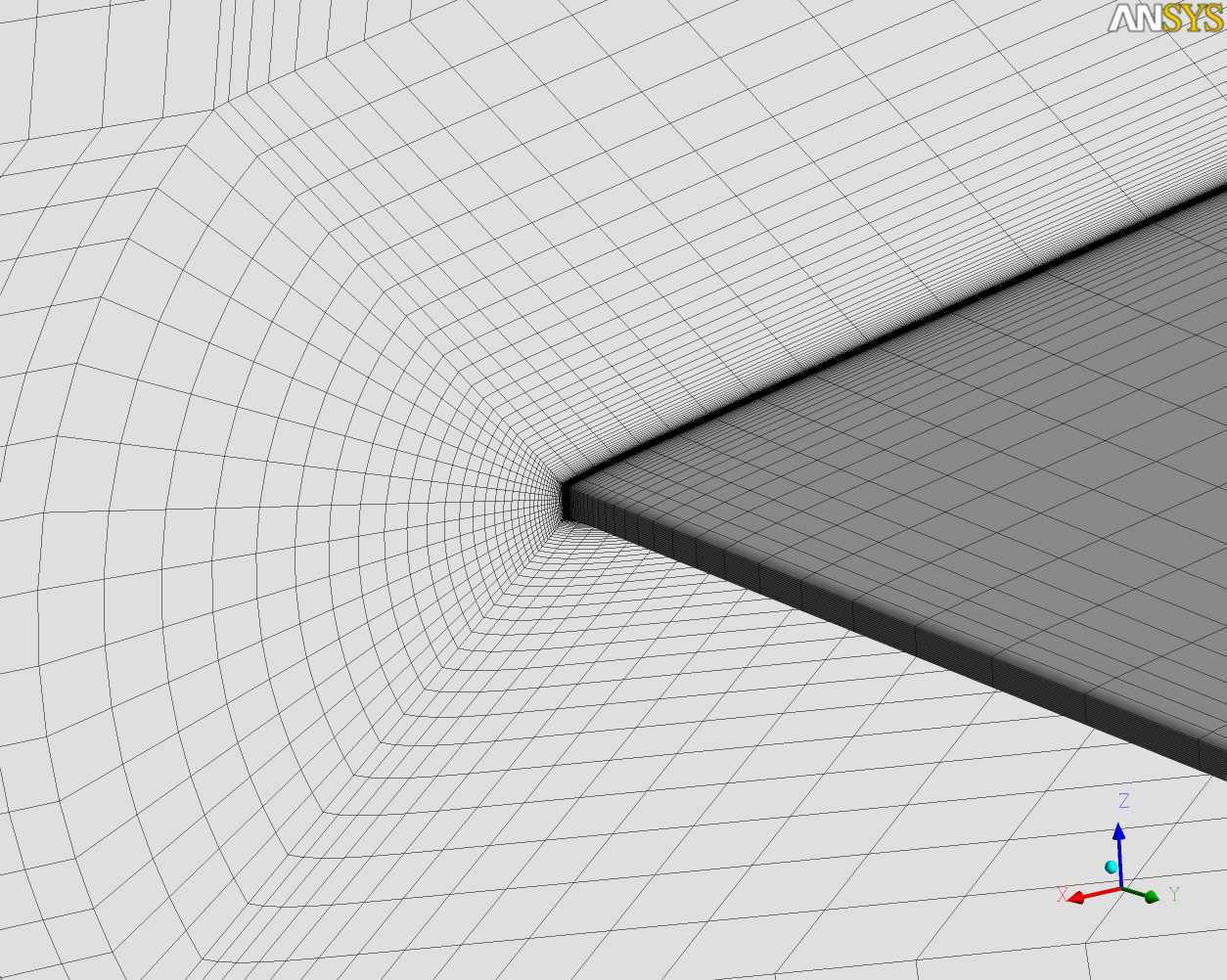 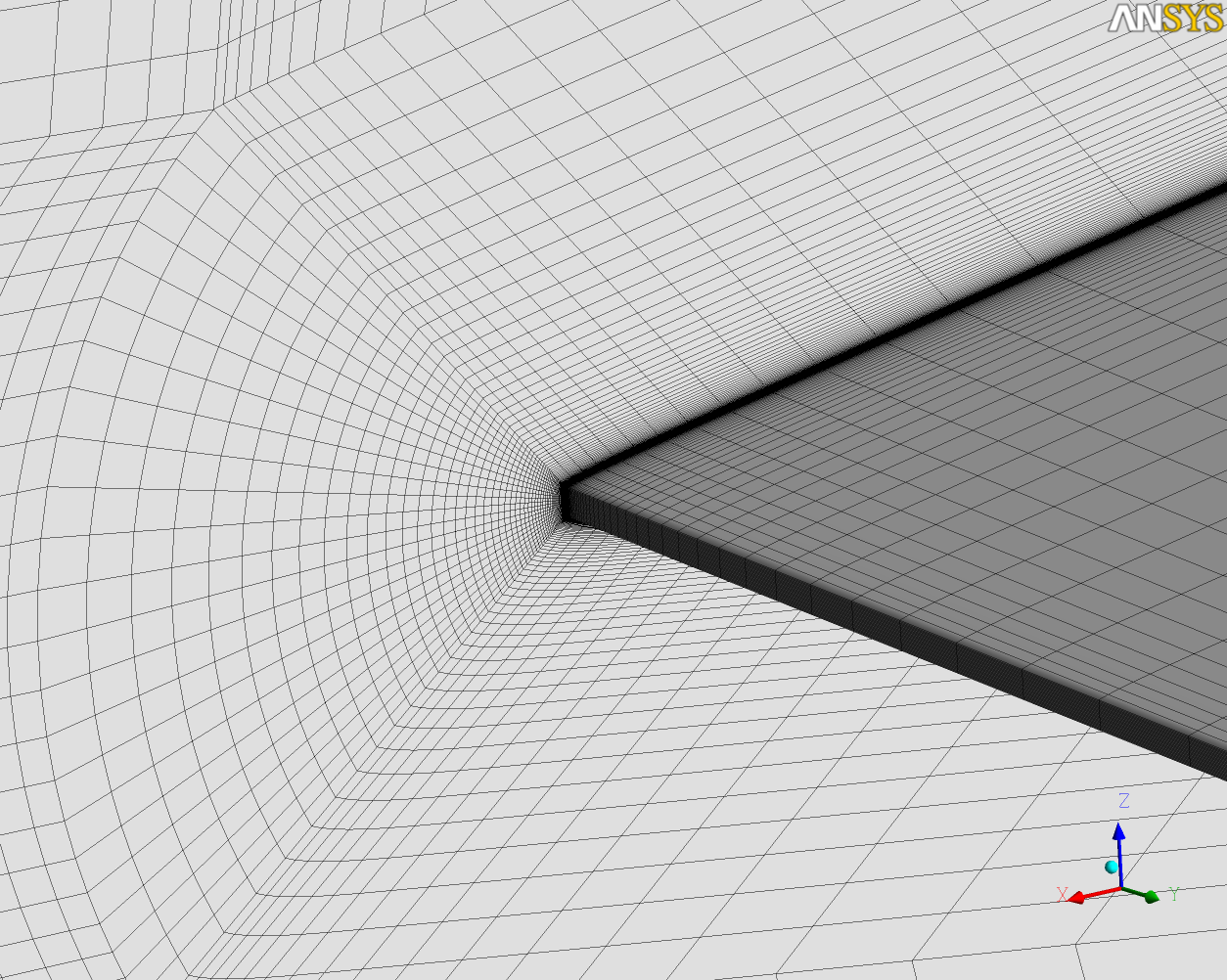